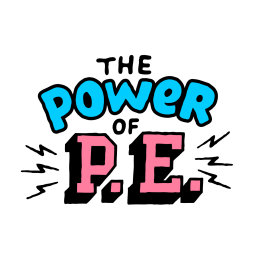 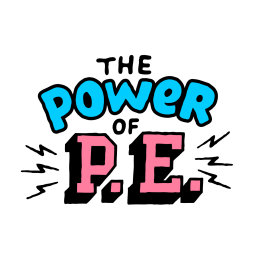 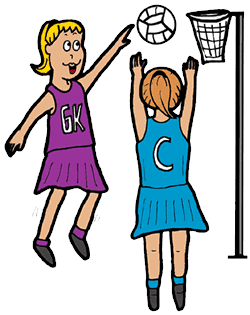 High 5 Netball
 Year 3- Lesson 1
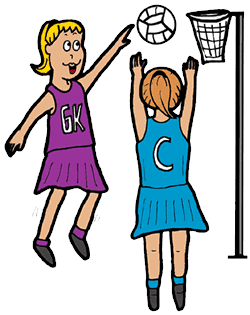 Learning Objectives:
L.O 1 –  Develop pupils ability to show the correct footwork for Netball
L.O 2 –  Develop pupils ability to throw &  catch effectively
Challenge 1 – Pupils will be able to show correct footwork in simple tasks
Challenge 2 –  Pupils will be able to show correct footwork in a task with some variables, whilst catching and throwing with moderate success
Challenge 3 – Pupils will be able to show correct footwork in a conditioned game situation, whilst throwing and catching with a high level of success.
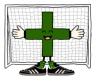 Numeracy in P.E! -
Literacy in P.E! -
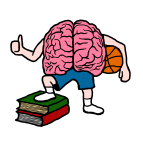 Inspiration in P.E! -
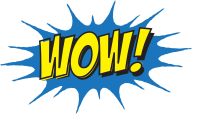 SoW Milestone Focus:  (4) Display an understanding of fair play, working well with others. (5) Field, defend & attack tactically. (6) Utilise new skills in competitive situations, as a team.
In 1995 Netball was selected to be
an Olympic sport!
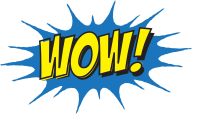 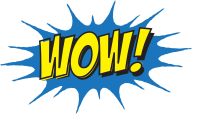 Lesson Plan:
1. Warm-up - Command Response: Pupils move into spaces jogging constantly, upon commands all pupils must perform action (Touch, 3 Steps, Jump, Hop, Robot arms, Wave.) STRETCH then repeat 1st phase of Warm-up.
2. Skill intro – Footwork drill: Set out a 30 x 30 grid. Pupils move in any direction , introduce several balls and ask pupils to pass the balls to one another. Inform the pupils they can only take one step once they have caught the ball. *Ten Drops* - Class continue to use the footwork rule but play ten drops. How long can the class last before they drop the ball ten times. M/A – Catch with one hand, L/A – Allow for 2 steps holding ball.
3. Skill progression – Footwork Drill - The cross-over: Mark out 3 grids (Grids 1, 2 & 3). Split class into 4 groups, 2 groups per grid. Pupils have to move the ball into the opposite grid as a team without dropping the ball, then immediately transfer the ball into the next grid. In the time allocated teams must count how many times the ball has been transferred. If the pupils drop the ball or show improper footwork they start again from ‘0’. Diff – As above 
4. Skill related competition – High 5 Netball game: M/A vsM/A. L/A vs L/A. Court must be split into equal thirds. Pupils must adopt specific positions (GK, GD, C, GA, GS), encourage pupils to rotate positions often. Enforce footwork drill to ensure learning in lesson is reinforced.
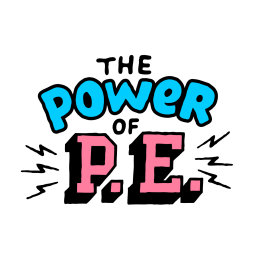 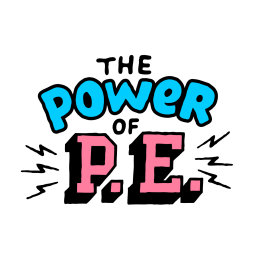 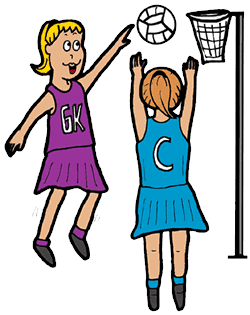 High 5 Netball
 Year 3- Lesson 1
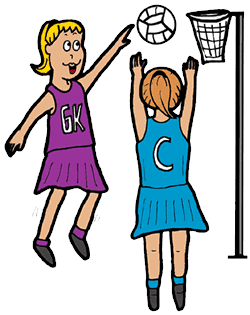 Teaching Points – Footwork:
Pupils are allowed to take one step
when holding the ball.
Whichever foot lands first can act as
a pivot.
Main rules of High 5 Netball
Pupils must rotate positions/roles
every 3-4 minutes.  Players must
pass/shoot within 4 seconds
The ball cannot be thrown over a third.
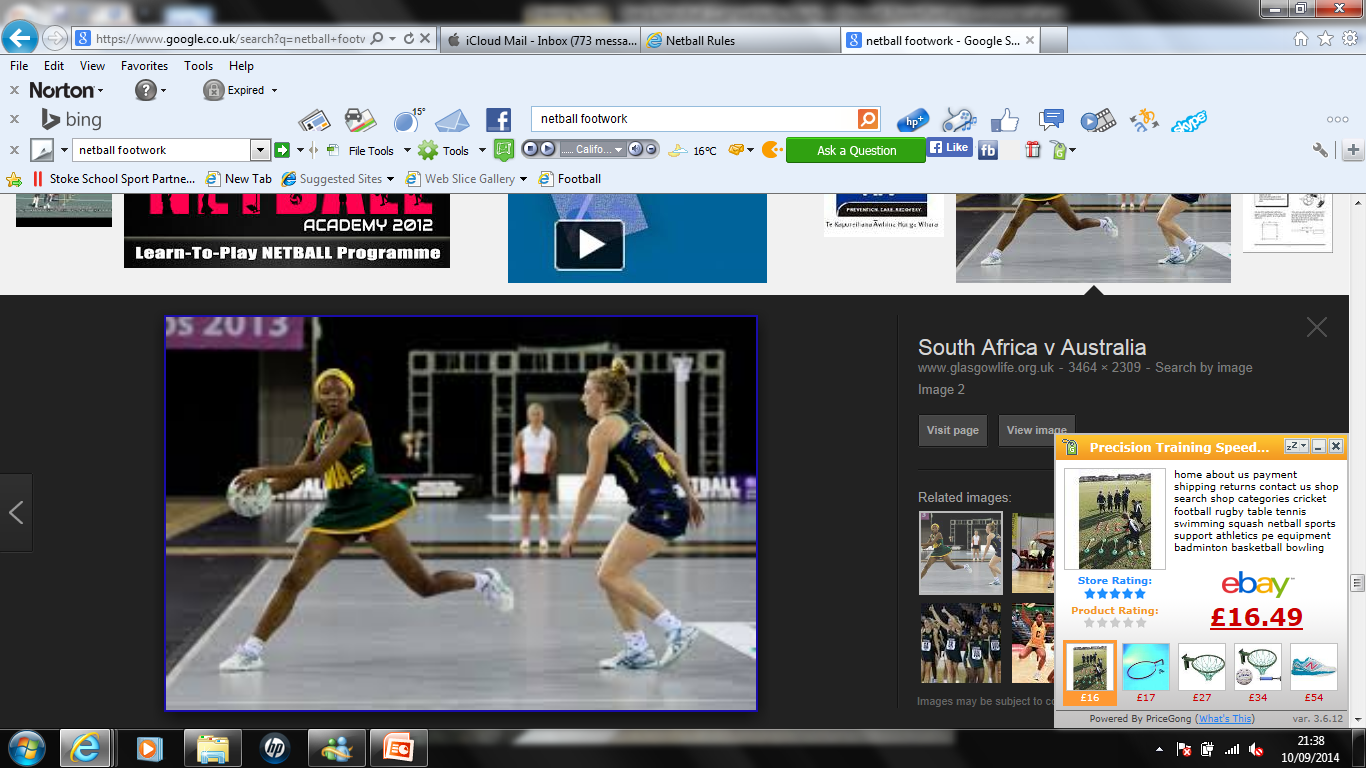 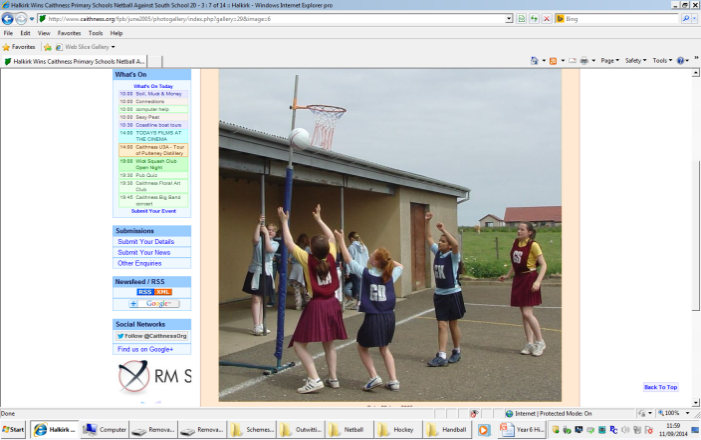 2. Skill intro
Footwork drill, whole of
Class in grid. Pass the ball
To one another.
M/A 1 step
L/A 2 steps holding ball
3. Skill progression – The cross over:
Groups must pass to
each other moving their
Group from one grid to another
M/A 1 Step
L/A 2 Steps holding the ball
Skill related competition
Place pitches next to one another.
Ensure pupils play against players of
a similar ability to ensure challenge is
Appropriate. Reinforce good technique w/ specific praise.

C – Is allowed anywhere but inside either circles
GK & GD – Allowed anywhere in the defensive 3rd 
& the middle 3rd
GA & GS – Allowed anywhere inside the middle and
attacking 3rd’s.
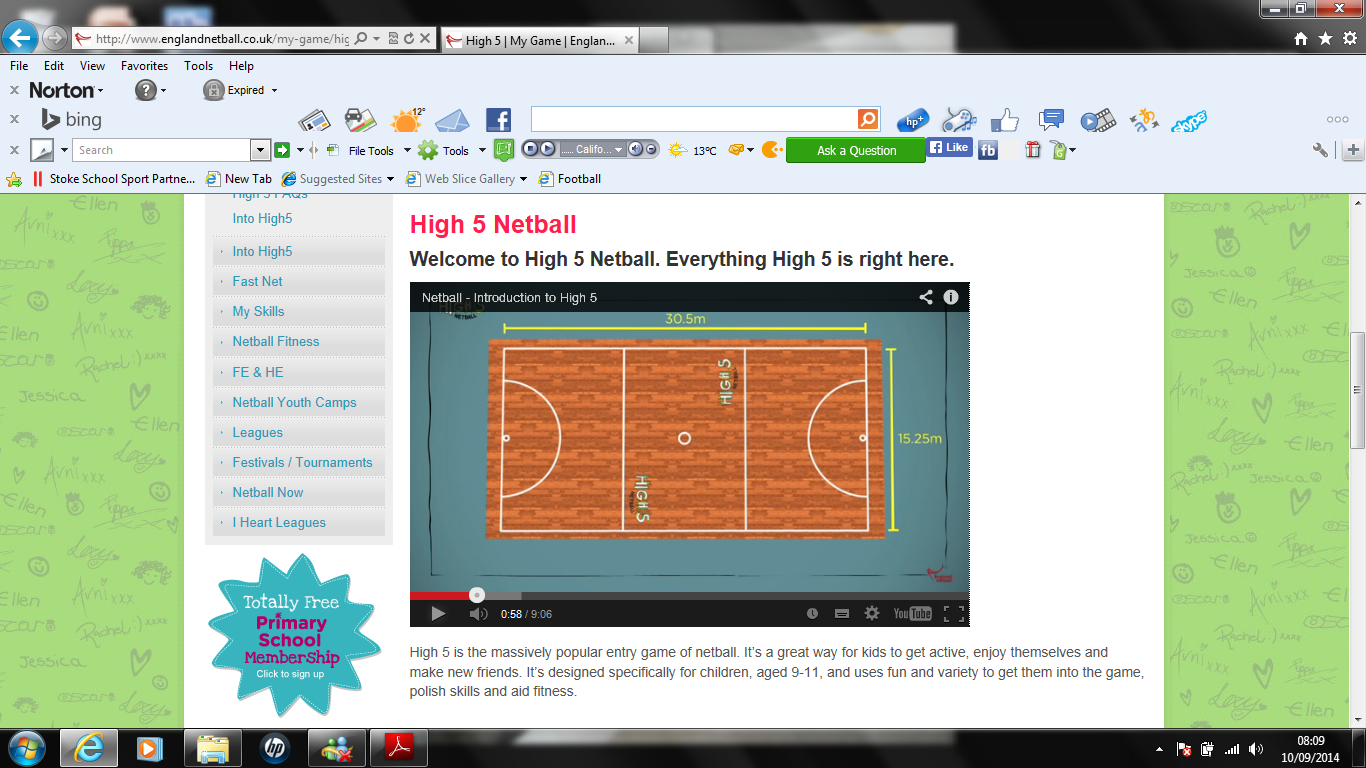 GA
GK
The circle
C
GS
GD
Attacking
3rd.
Defensive 3rd.
Middle  3rd.
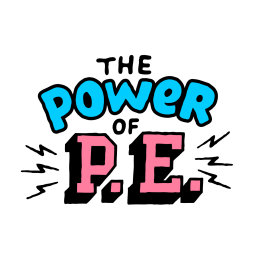 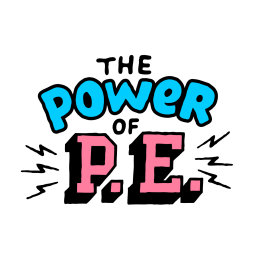 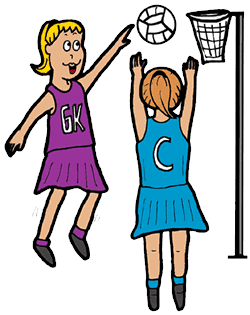 High 5 Netball
 Year 3- Lesson 2
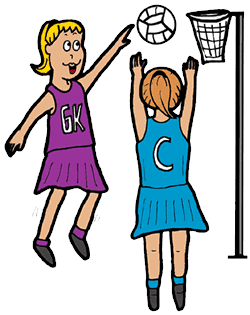 Learning Objectives:
L.O 1 –  Develop pupils ability to show the correct footwork for Netball
L.O 2 –  Develop pupils ability to throw &  catch effectively
Challenge 1 – Pupils will be able to show correct footwork in simple tasks
Challenge 2 –  Pupils will be able to show correct footwork in a task with some variables, whilst catching and throwing with moderate success
Challenge 3 – Pupils will be able to show correct footwork in a conditioned game situation, whilst throwing and catching with a high level of success.
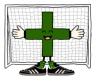 Numeracy in P.E! -
Literacy in P.E! -
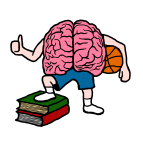 Inspiration in P.E! -
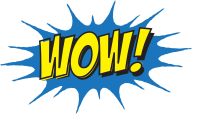 SoW Milestone Focus:  (4) Display an understanding of fair play, working well with others. (5) Field, defend & attack tactically. (6) Utilise new skills in competitive situations, as a team.
In 1995 Netball was selected to be
an Olympic sport!
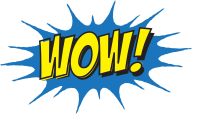 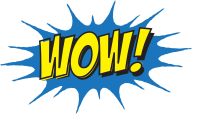 Lesson Plan:
1. Warm-up - Command Response: Pupils move into spaces jogging constantly, upon commands all pupils must perform action (Touch, 3 Steps, Jump, Hop, Robot arms, Wave.) STRETCH then repeat 1st phase of Warm-up.
2. Skill intro – Footwork drill: Set out a 30 x 30 grid. Pupils move in any direction , introduce several balls and ask pupils to pass the balls to one another. Inform the pupils they can only take one step once they have caught the ball. *Ten Drops* - Class continue to use the footwork rule but play ten drops. How long can the class last before they drop the ball ten times. M/A – Catch with one hand, L/A – Allow for 2 steps holding ball.
3. Skill progression – Footwork Drill - The cross-over: Mark out 3 grids (Grids 1, 2 & 3). Split class into 4 groups, 2 groups per grid. Pupils have to move the ball into the opposite grid as a team without dropping the ball, then immediately transfer the ball into the next grid. In the time allocated teams must count how many times the ball has been transferred. If the pupils drop the ball or show improper footwork they start again from ‘0’. Diff – As above 
4. Skill related competition – High 5 Netball game: M/A vsM/A. L/A vs L/A. Court must be split into equal thirds. Pupils must adopt specific positions (GK, GD, C, GA, GS), encourage pupils to rotate positions often. Enforce footwork drill to ensure learning in lesson is reinforced.
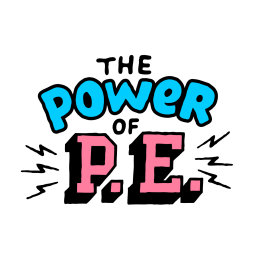 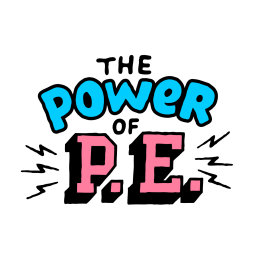 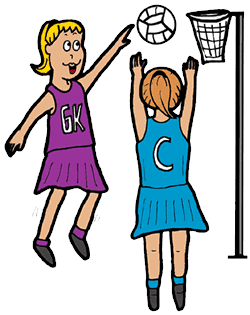 High 5 Netball
 Year 3- Lesson 2
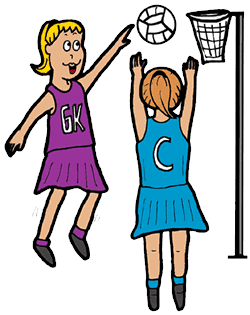 Teaching Points – Footwork:
Pupils are allowed to take one step
when holding the ball.
Whichever foot lands first can act as
a pivot.
Main rules of High 5 Netball
Pupils must rotate positions/roles
every 3-4 minutes.  Players must
pass/shoot within 4 seconds
The ball cannot be thrown over a third.
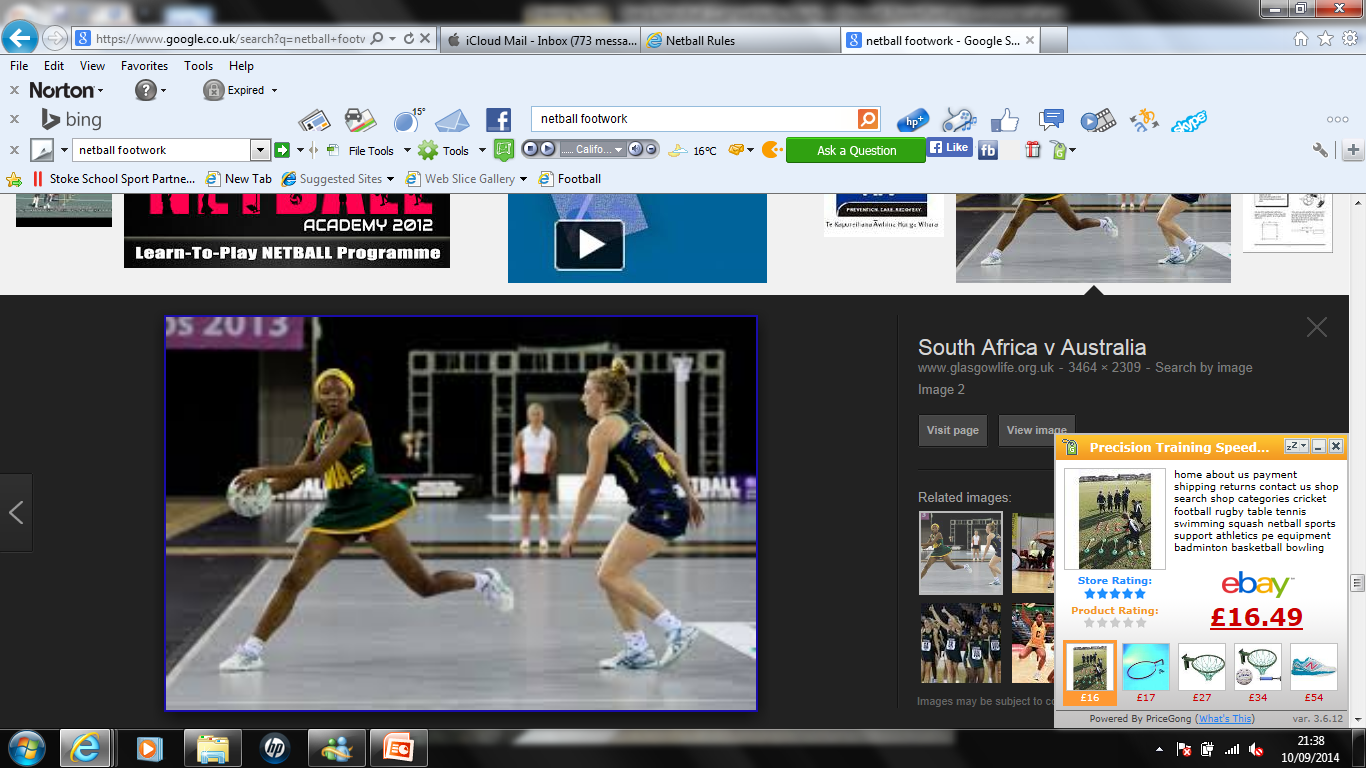 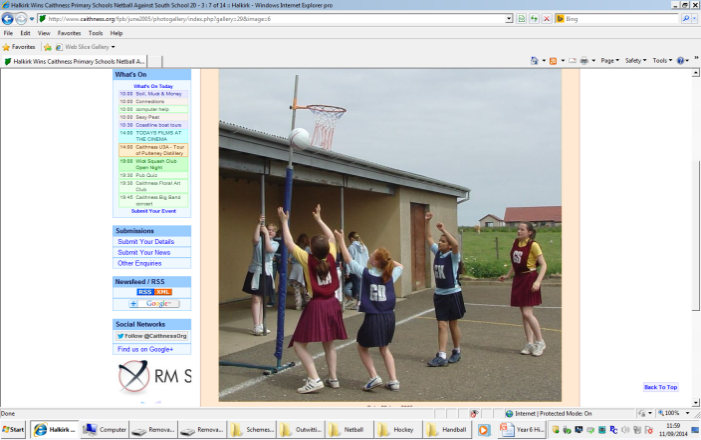 2. Skill intro
Footwork drill, whole of
Class in grid. Pass the ball
To one another.
M/A 1 step
L/A 2 steps holding ball
3. Skill progression – The cross over:
Groups must pass to
each other moving their
Group from one grid to another
M/A 1 Step
L/A 2 Steps holding the ball
Skill related competition
Place pitches next to one another.
Ensure pupils play against players of
a similar ability to ensure challenge is
Appropriate. Reinforce good technique w/ specific praise.

C – Is allowed anywhere but inside either circles
GK & GD – Allowed anywhere in the defensive 3rd 
& the middle 3rd
GA & GS – Allowed anywhere inside the middle and
attacking 3rd’s.
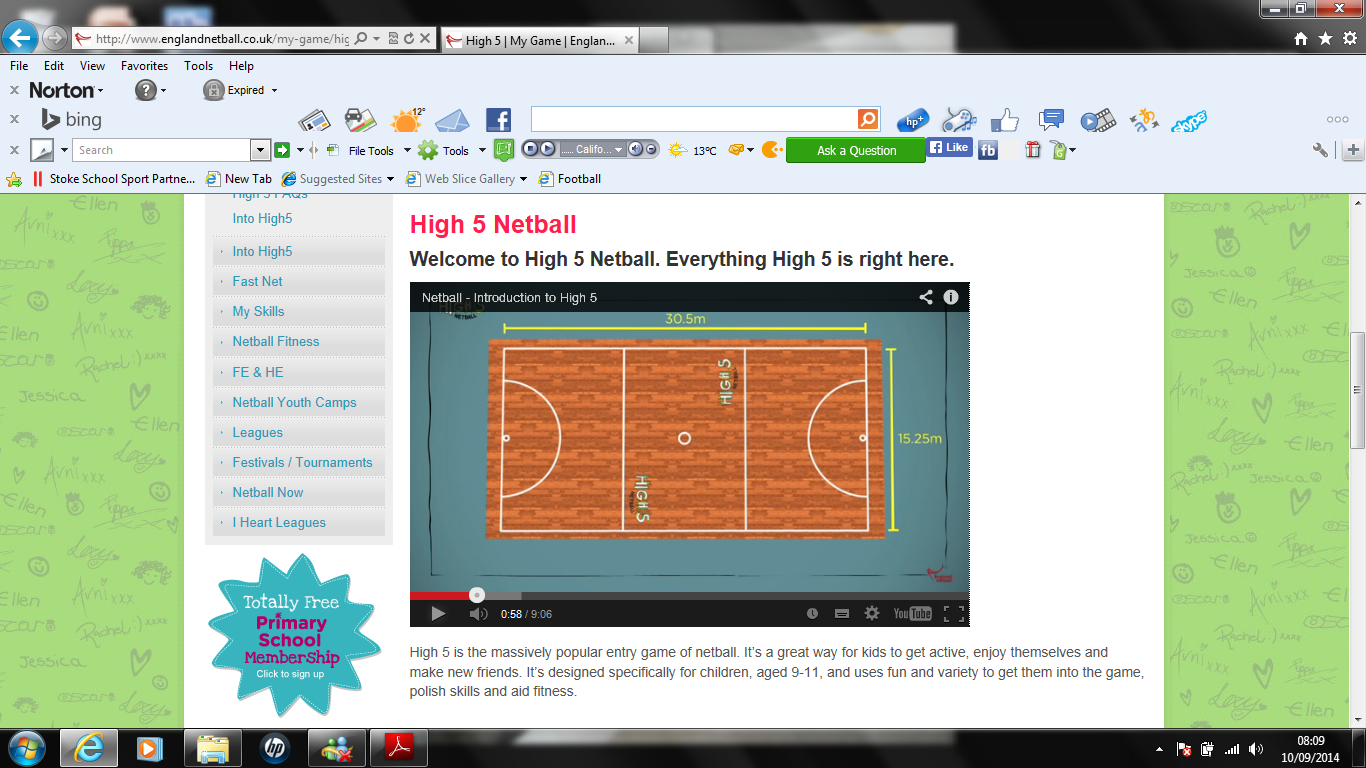 GA
GK
The circle
C
GS
GD
Attacking
3rd.
Defensive 3rd.
Middle  3rd.
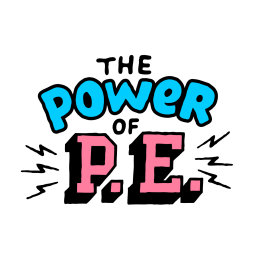 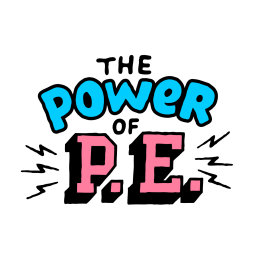 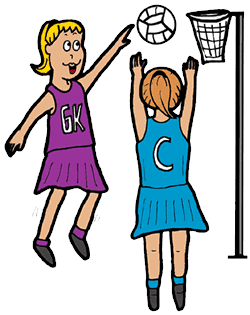 High 5 Netball
 Year 3- Lesson 3
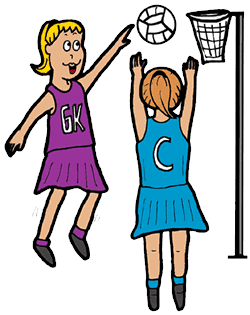 Learning Objectives:
L.O 1 –  Develop pupils ability to show the correct footwork for Netball
L.O 2 –  Develop pupils ability to throw &  catch effectively
Challenge 1 – Pupils will be able to show correct footwork in simple tasks
Challenge 2 –  Pupils will be able to show correct footwork in a task with some variables, whilst catching and throwing with moderate success
Challenge 3 – Pupils will be able to show correct footwork in a conditioned game situation, whilst throwing and catching with a high level of success.
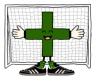 Numeracy in P.E! -
Literacy in P.E! -
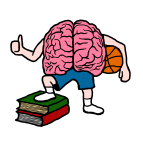 Inspiration in P.E! -
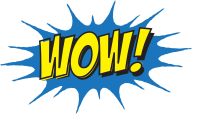 SoW Milestone Focus:  (4) Display an understanding of fair play, working well with others. (5) Field, defend & attack tactically. (6) Utilise new skills in competitive situations, as a team.
Lesson Plan:
1. Warm-up - Command Response: Pupils move into spaces jogging constantly, upon commands all pupils must perform action (Touch, 3 Steps, Jump, Hop, Robot arms, Wave.) STRETCH then repeat 1st phase of Warm-up.
2. Skill intro – Footwork drill: Set out a 30 x 30 grid. Pupils move in any direction , introduce several balls and ask pupils to pass the balls to one another. Inform the pupils they can only take one step once they have caught the ball. *Ten Drops* - Class continue to use the footwork rule but play ten drops. How long can the class last before they drop the ball ten times. M/A – Catch with one hand, L/A – Allow for 2 steps holding ball.

3. Skill progression – Footwork Drill - The cross-over: Mark out 3 grids (Grids 1, 2 & 3). Split class into 4 groups, 2 groups per grid. Pupils have to move the ball into the opposite grid as a team without dropping the ball, then immediately transfer the ball into the next grid. In the time allocated teams must count how many times the ball has been transferred. If the pupils drop the ball or show improper footwork they start again from ‘0’. Diff – As above 
4. Skill related competition – High 5 Netball game: M/A vsM/A. L/A vs L/A. Court must be split into equal thirds. Pupils must adopt specific positions (GK, GD, C, GA, GS), encourage pupils to rotate positions often. Enforce footwork drill to ensure learning in lesson is reinforced.
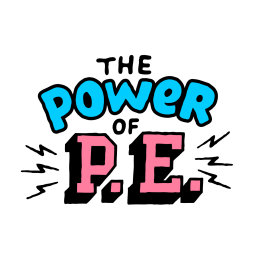 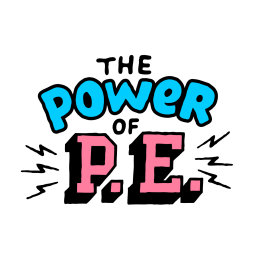 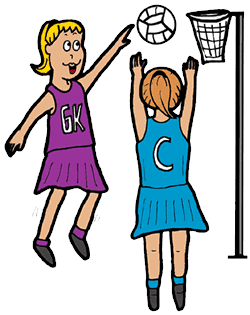 High 5 Netball
 Year 3- Lesson 3
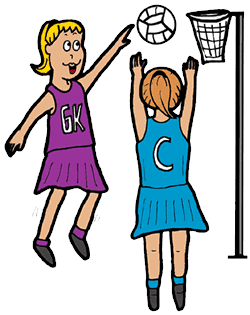 Teaching Points – Footwork:
Pupils are allowed to take one step
when holding the ball.
Whichever foot lands first can act as
a pivot.
Teaching Points – The chest pass
Hold the ball against chest.
Hands each side of the
Ball. Step into pass
points fingers at target
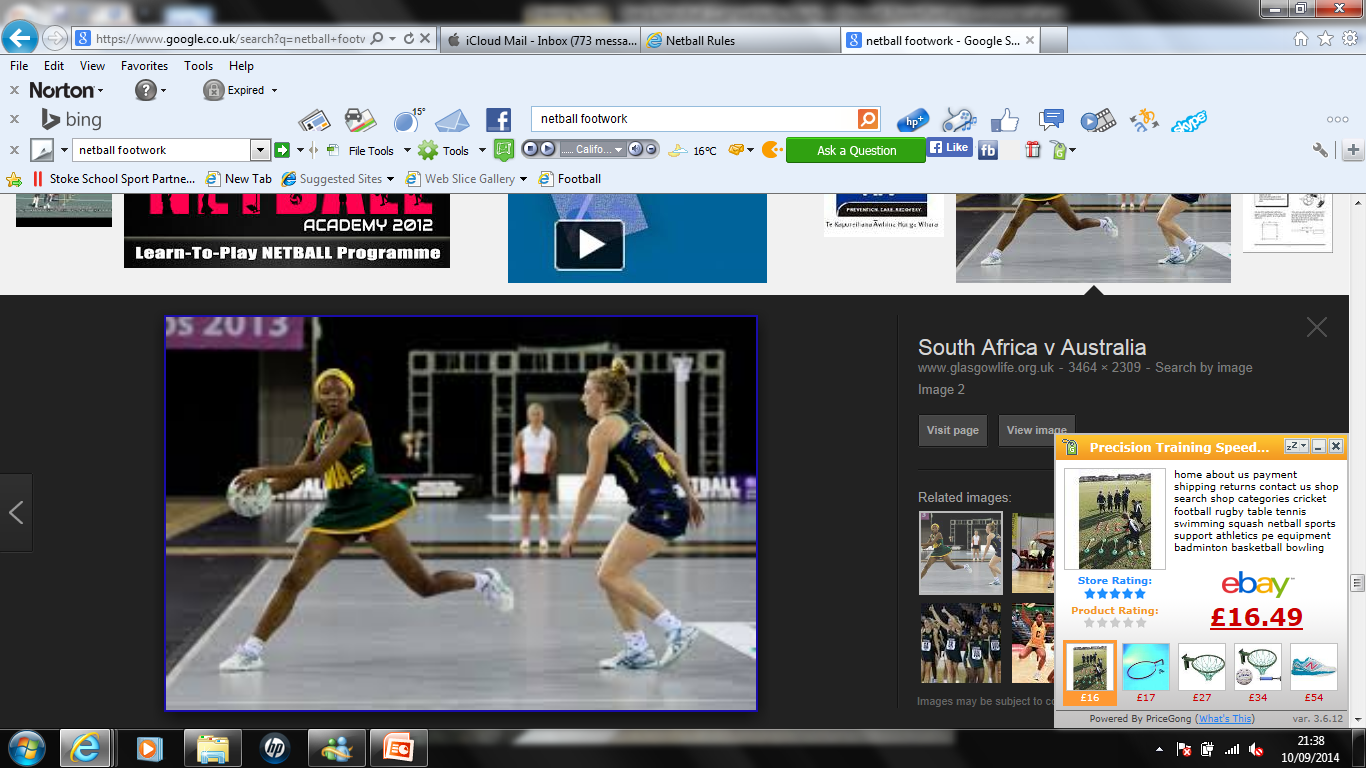 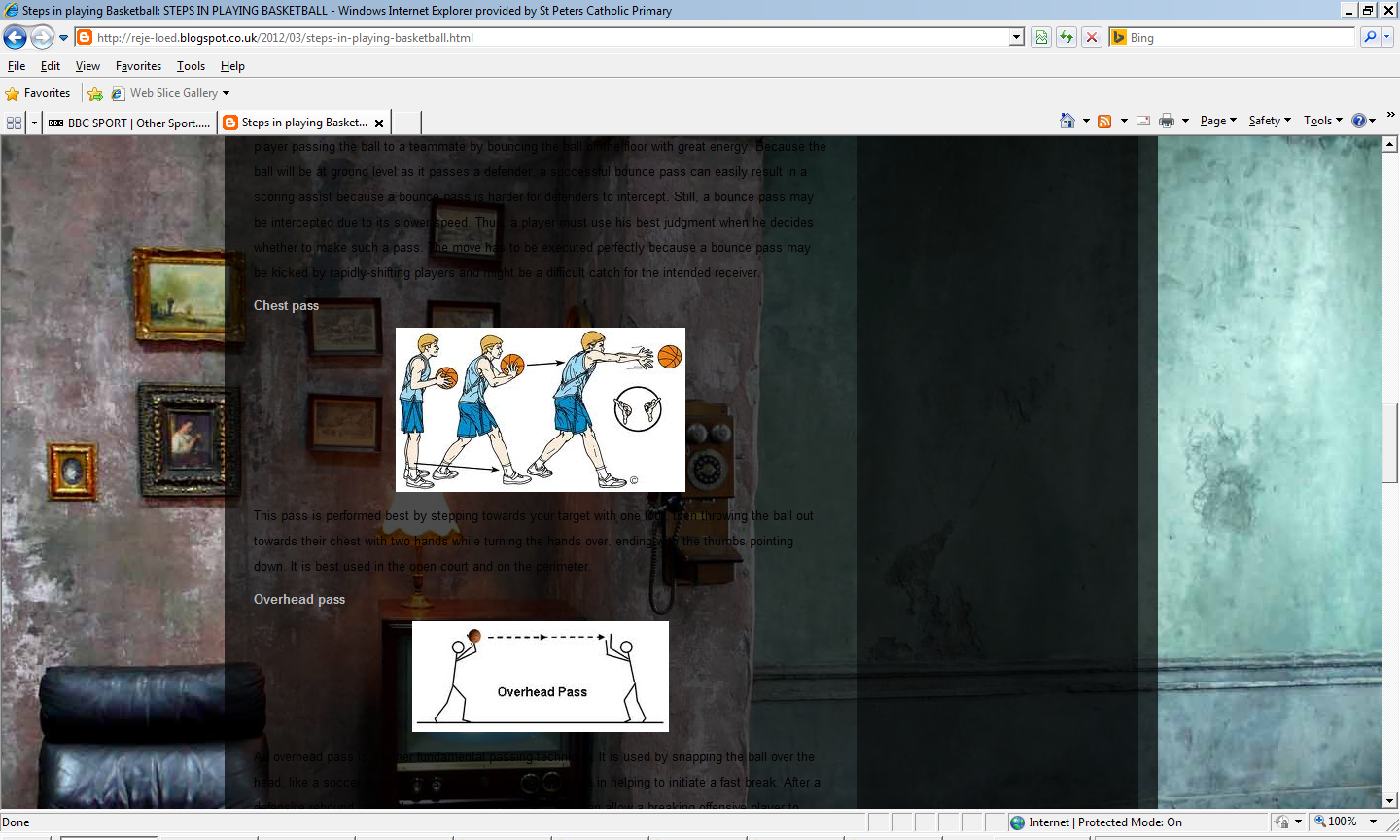 2. Skill progression – The cross over (Footwork):
Groups must pass to
each other moving their
Group from one grid to another
M/A 1 Step
L/A 2 Steps holding the ball
3. Skill intro
L/A
M/A
Skill related competition
Place pitches next to one another. Ensure pupils play against
players of a similar ability to ensure challenge is
Appropriate. Reinforce good technique w/ specific praise.
C – Is allowed anywhere but inside either circles
GK & GD – Allowed anywhere in the defensive 3rd 
& the middle 3rd
GA & GS – Allowed anywhere inside the middle and
attacking 3rd’s. Teams must complete a certain
amount of passes before they are allowed to shoot
M/A Teams = 7 passes. L/A 4 passes
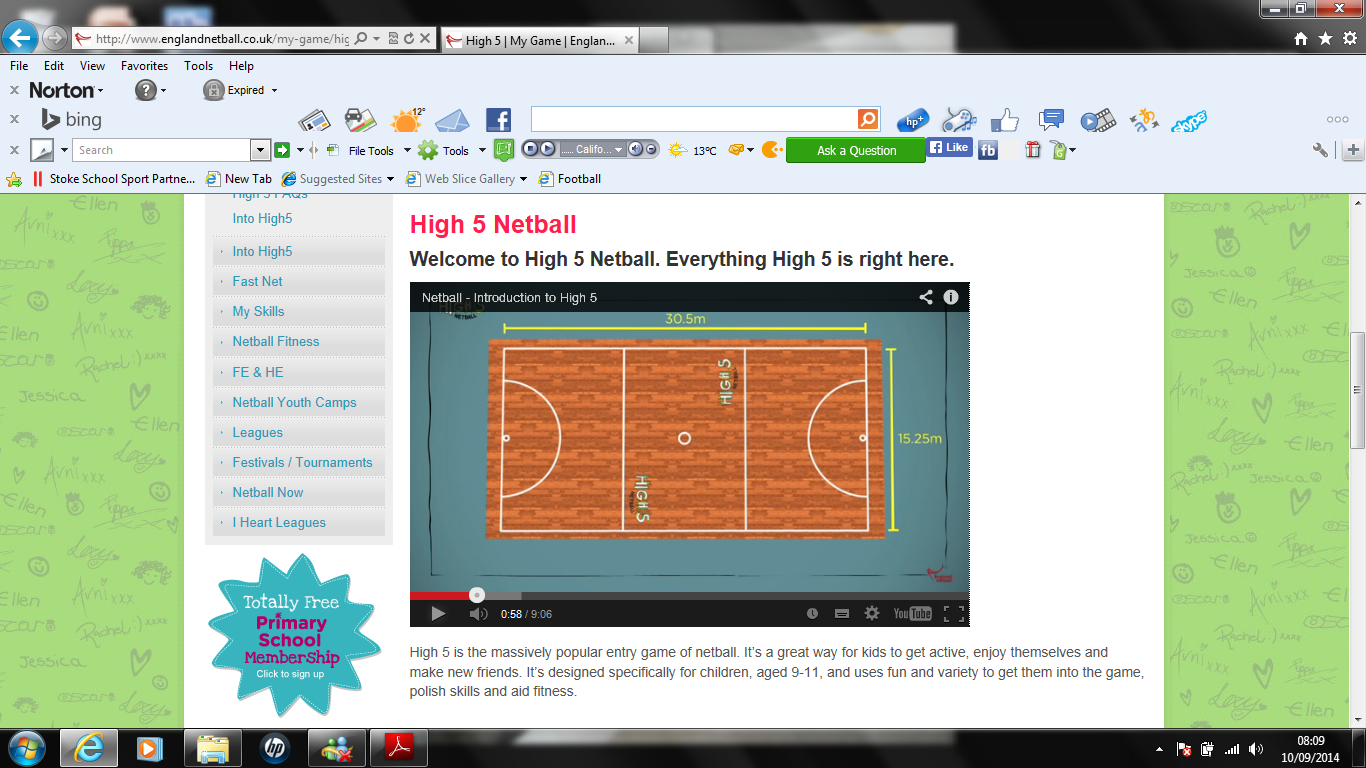 GA
GK
The circle
C
GS
GD
Defensive 3rd.
Middle  3rd.
Attacking
3rd.
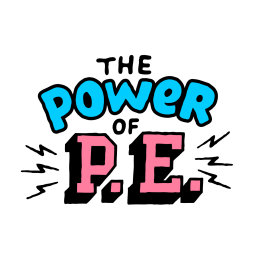 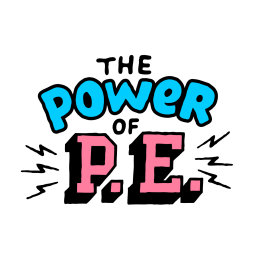 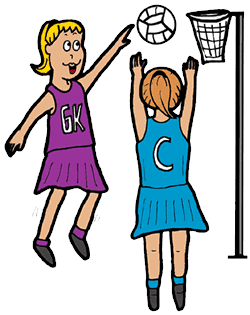 High 5 Netball
 Year 3- Lesson 4
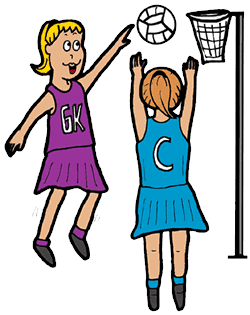 Learning Objectives:
L.O 1 –  Develop pupils ability to throw effectively
L.O 2 –  Develop pupils ability to catch effectively
Challenge 1 –  Pupils will be able to throw the ball with some accuracy, with an appropriate weight
Challenge 2 – Pupils will be able to throw with accuracy, at a good weight and be able to catch the ball with moderate success
Challenge 3 – Can pupils act as a coach and help improve their peers technique?
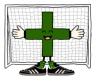 Numeracy in P.E! -
Literacy in P.E! -
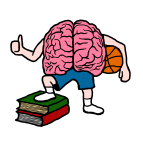 Inspiration in P.E! -
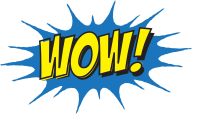 SoW Milestone Focus:  (4) Display an understanding of fair play, working well with others. (5) Field, defend & attack tactically. (6) Utilise new skills in competitive situations, as a team.
Lesson Plan:
1.Warm-up - Command Response: Pupils move into spaces jogging constantly, upon commands all pupils must perform action (Touch, 3 Steps, Jump, Hop, Robot arms, Wave.) STRETCH then repeat 1st phase of Warm-up.
2. Skill intro – The chest pass: Split class into pairs of equal ability (An easy way to do this to ask pupils to remain in ability groups from last lesson, pupils must pick partner from the same ‘colour’ as themselves). Set up two lines of cones parallel to one another, with the pairs standing behind these cones facing one another. Pupils practice skill at the distance set. Use AfL to adjust level of challenge. M/A further away, L/A Closer together, allow bounces.
PROGRESSIONS – Race format – Set pairs targets (i.e – 15 passes) first to complete sits down or How many can you complete in 90 seconds??
3. Skill intro – The overhead pass/The bounce pass: Demonstrate these techniques to pupils. Pairs now combine to make 4’s. One pair remaining on cones, one pair taking it in turns to act as a defender attempting to intercept the ball between the cones. Pupils can use overhead, bounce or a chest pass. Set mini-targets for each group.
M/A Use smaller ball, play against 2 defenders intercepting. L/A One defender, Large ball. Defender can only use 1 arm.
4. Skill related competition: M/A vs M/A, L/A vs L/A. Teams must complete 6 passes before they can shoot!
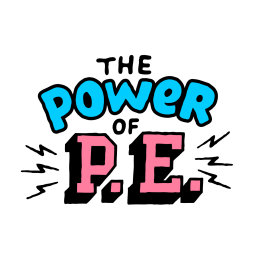 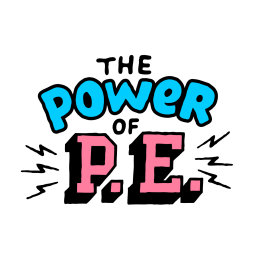 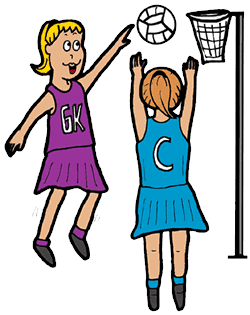 High 5 Netball
 Year 3- Lesson 4
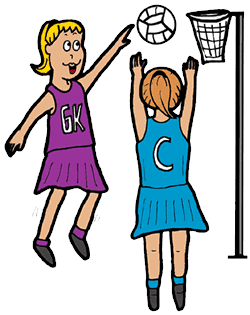 Teaching Points – The chest pass
Hold the ball against chest.
Hands each side of the
Ball. Step into pass
Points fingers at target
Teaching Points – The overhead pass
Hold ball in two hands over your head
Release ball at 45 degrees. Step forwards
into pass power should come from fore-arm
and wrist
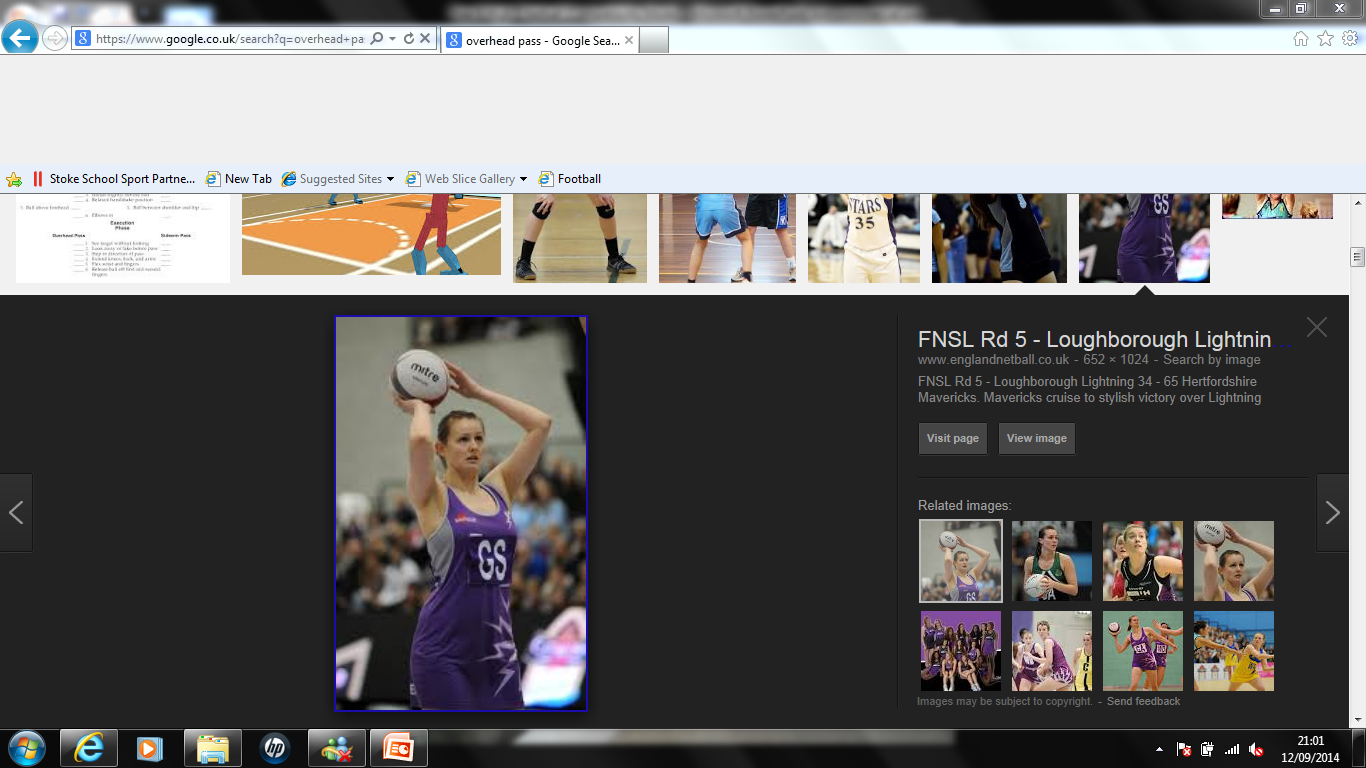 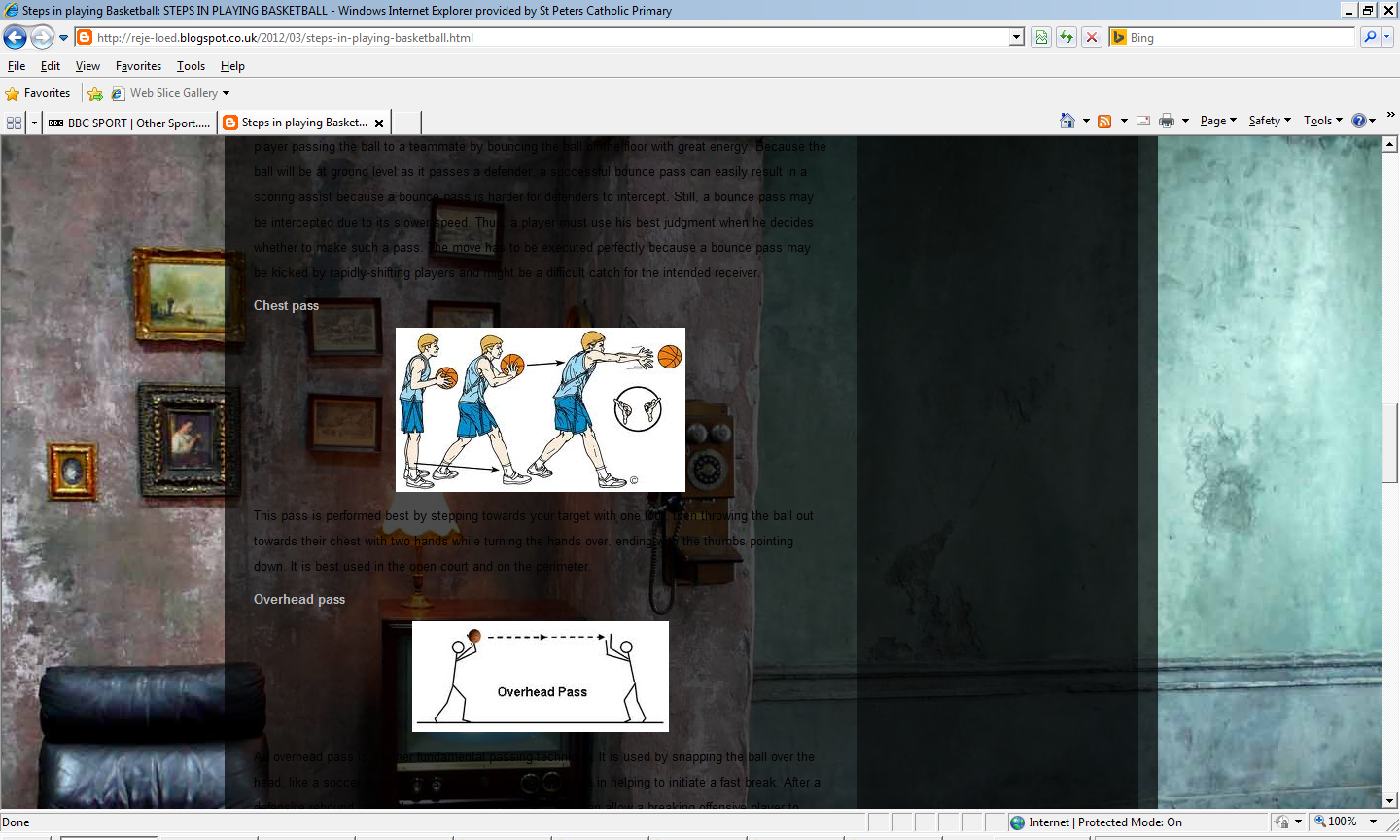 Teaching Points – The bounce pass
Can be used with one or two hand(s)
Push ball into the floor, slightly over
half-way between yourself and the
destination of your pass.
Step into pass
2. Skill intro
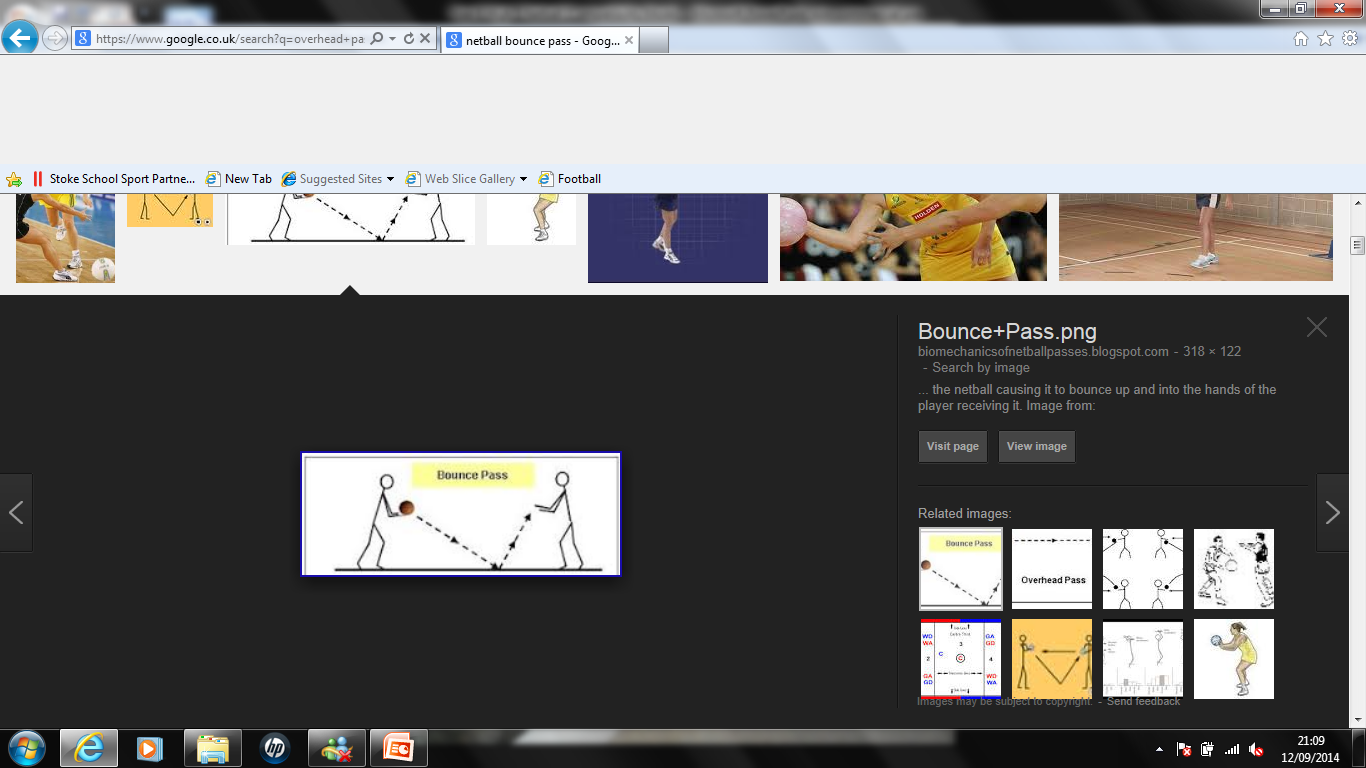 L/A
M/A
3. Skill intro: Pass selection (with def.)
M/A
L/A
Skill related competition
C – Is allowed anywhere but inside either circles
GK & GD – Allowed anywhere in the defensive 3rd 
& the middle 3rd. GA & GS – Allowed anywhere inside the middle and
attacking 3rd’s. Teams must complete a certain amount of passes before they are
allowed to shoot . M/A Teams = 7 passes. L/A 4 passes
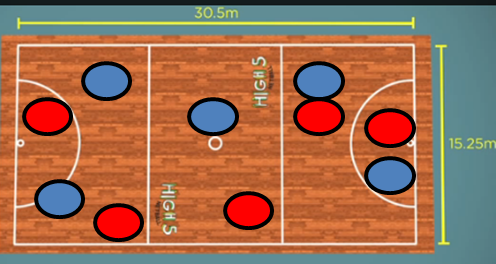 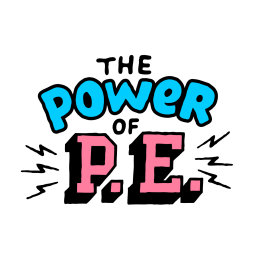 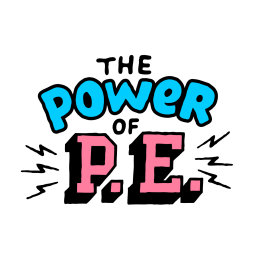 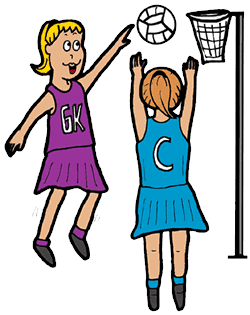 High 5 Netball
 Year 3- Lesson 5
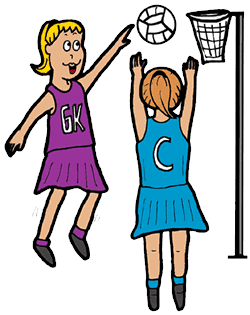 Learning Objectives:
L.O 1 –  Develop pupils ability to throw effectively
L.O 2 –  Develop pupils ability to catch effectively
Challenge 1 – Pupils will be able to pass with a degree of consistency in one style in isolation (3/4 times out of 5 from 4m)
Challenge 2 – Pupils will be able to pass with a degree of consistency in three styles in isolation (3/4 times out of 5 from 5m)
Challenge 3 – Pupils will be able to pass w/ all styles consistently in isolation (5/5 from 6m)
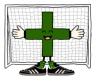 Numeracy in P.E! -
Literacy in P.E! -
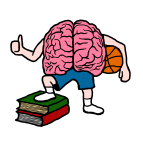 Inspiration in P.E! -
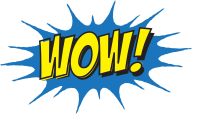 SoW Milestone Focus:  (4) Display an understanding of fair play, working well with others. (5) Field, defend & attack tactically. (6) Utilise new skills in competitive situations, as a team.
Lesson Plan:
1. Warm-up - Command Response: Pupils move into spaces jogging constantly, upon commands all pupils must perform action (Touch, 3 Steps, Jump, Hop, Robot arms, Wave.) STRETCH then repeat 1st phase of Warm-up.

2. Skill intro –The Chest pass/The overhead pass/The bounce pass: Demonstrate these techniques to pupils. Pairs now combine to make 4’s. One pair remaining on cones, one pair taking it in turns to act as a defender attempting to intercept the ball between the cones. Pupils can use overhead, bounce or a chest pass. Set mini-targets for each group.
M/A Use smaller ball, play against 2 defenders intercepting. L/A One defender, Large ball. Defender can only use 1 arm.
3. Skill intro – Shooting: Class splits into their 4 ability based groups. Pupils take 3 each shots each before passing the ball to a team-mate. M/A – Further away from hoop. L/A Allow the hoop to be dropped a metre.
PROGRESSIONS – Set up levels (line of cones gradually getting further away from hoop). Pupils move back one level after scoring. Race to see who can score from level 5. Levels further apart for more able pupils. Or Team challenge. Each group is set a target, first to reach there target shooting one a time – wins!
4. Skill related competition:M/A vs M/A, L/A vs L/A. Teams must complete 6 passes before they can shoot!
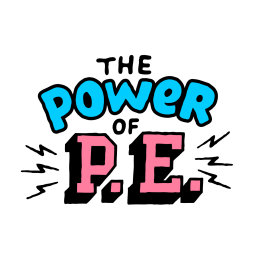 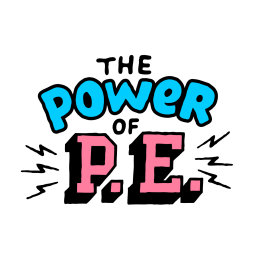 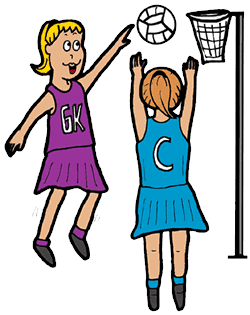 High 5 Netball
 Year 3- Lesson 5
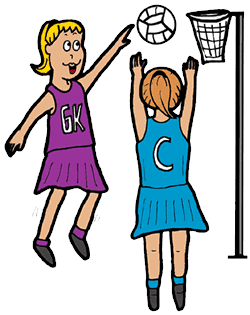 Teaching Points – The bounce pass
Can be used with one or two hand(s)
Push ball into the floor, slightly over
half-way between yourself and the
destination of your pass. Step into pass
Teaching Points – Theoverhead pass
Hold ball in two hands over your head
Release ball at 45 degrees. Step forwards
into pass power should come from fore-arm
and wrist
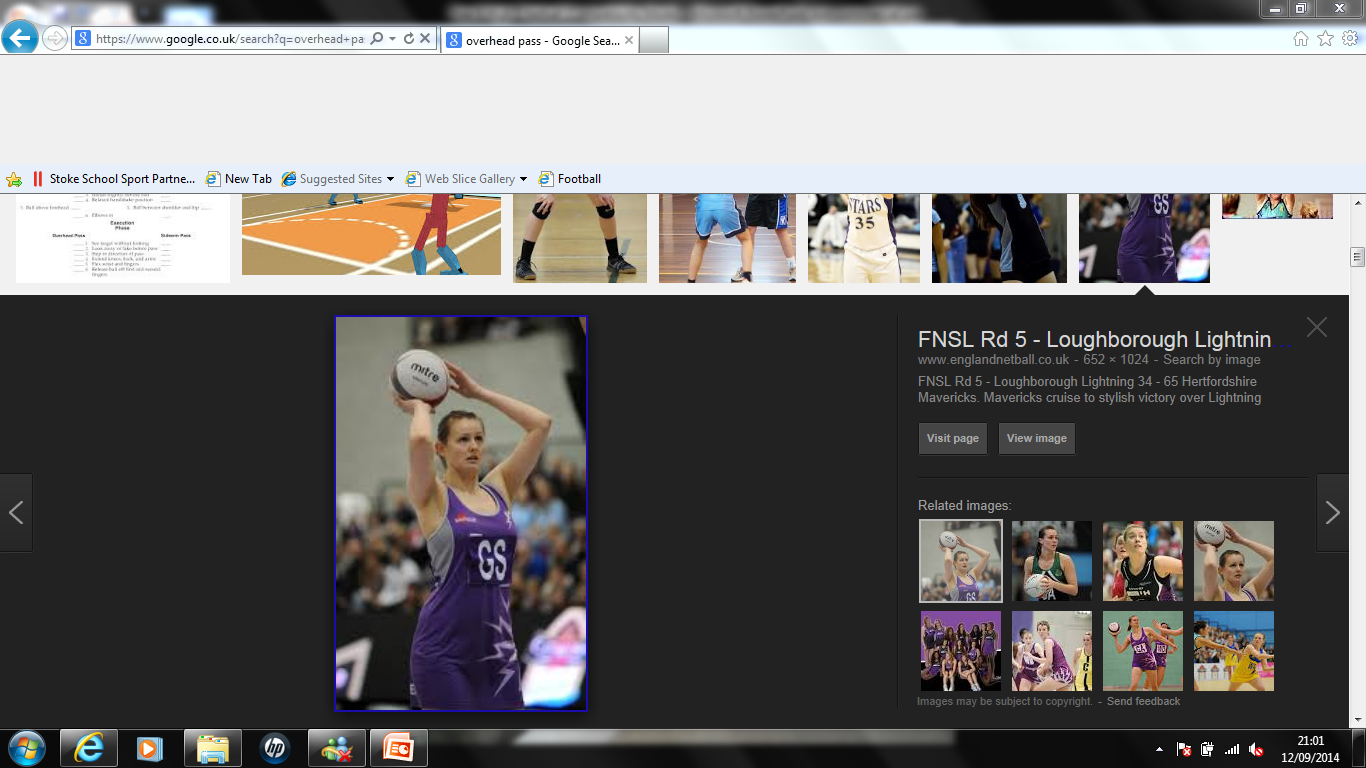 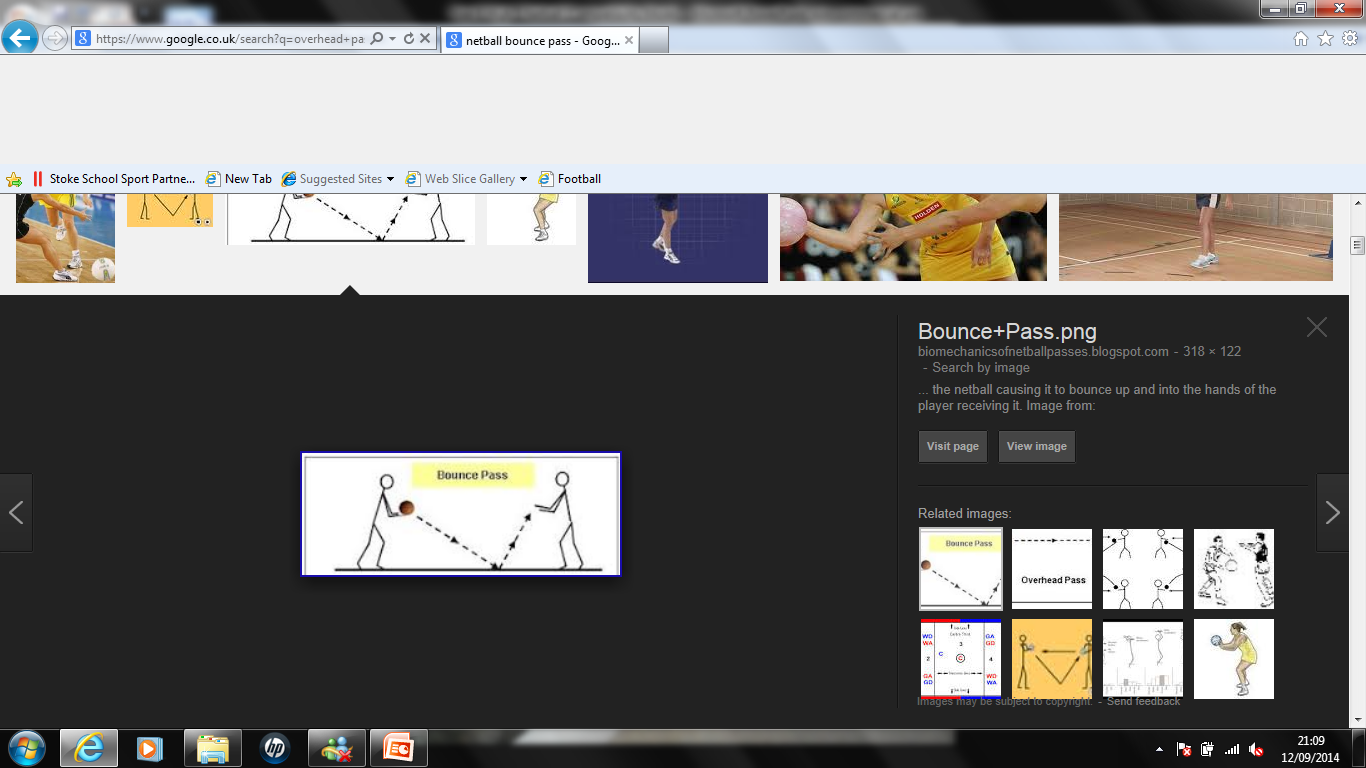 Teaching Points –  Shooting
Shooting players have 3 seconds to
take there shot.
Bend knees, then release ball as
legs straighten.
Aim for the back of the hoop
2. Skill intro
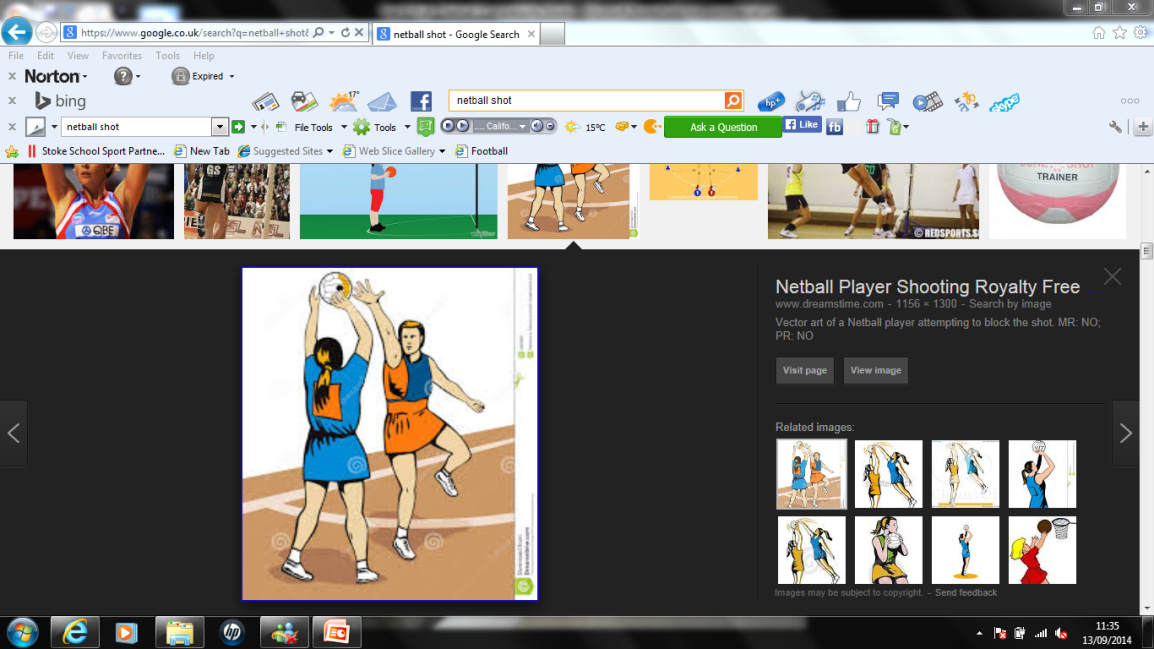 L/A
M/A
3. Skill intro
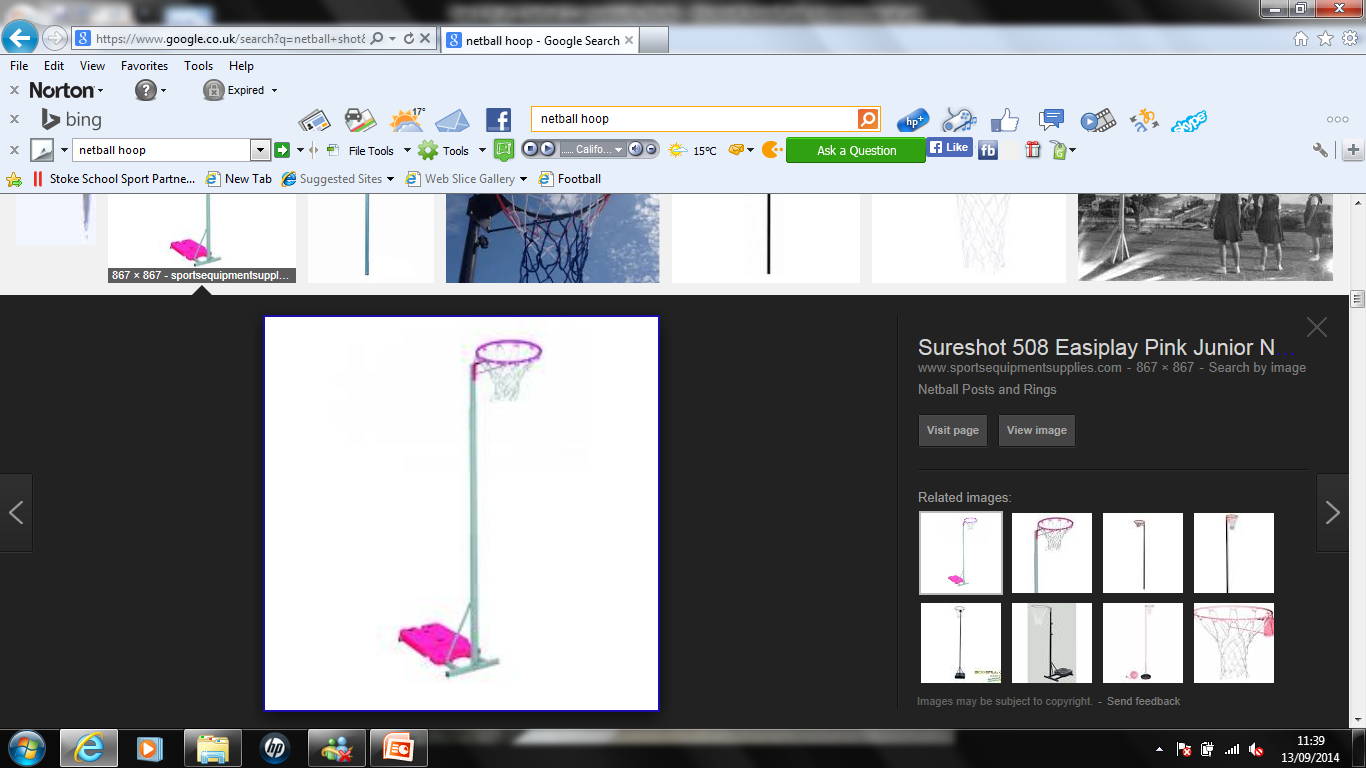 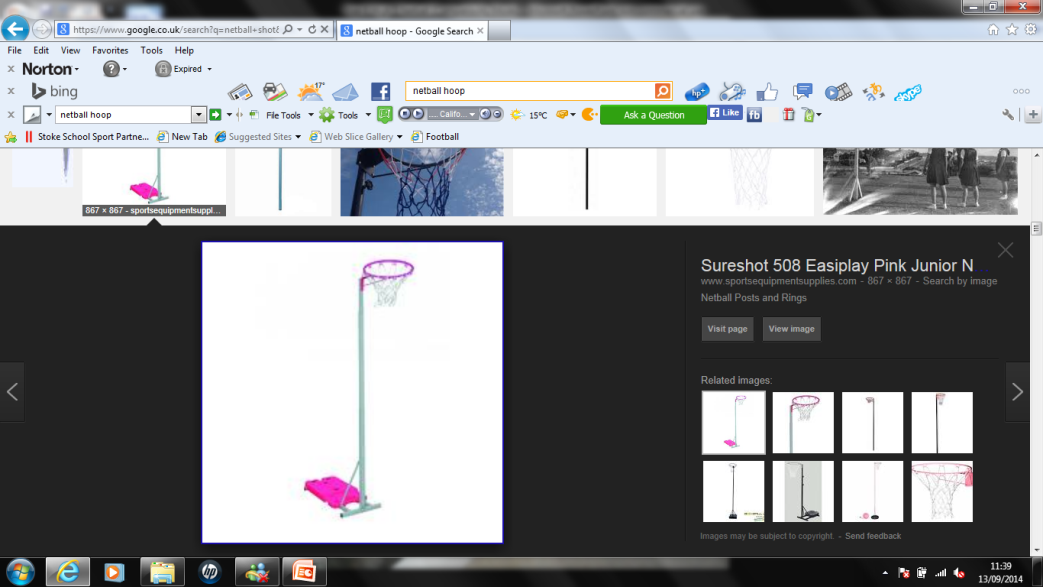 L/A
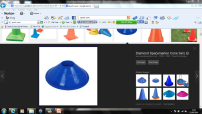 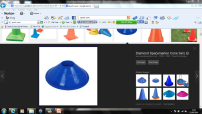 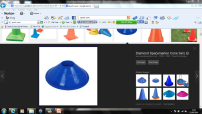 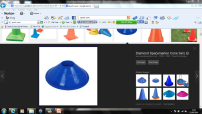 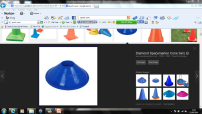 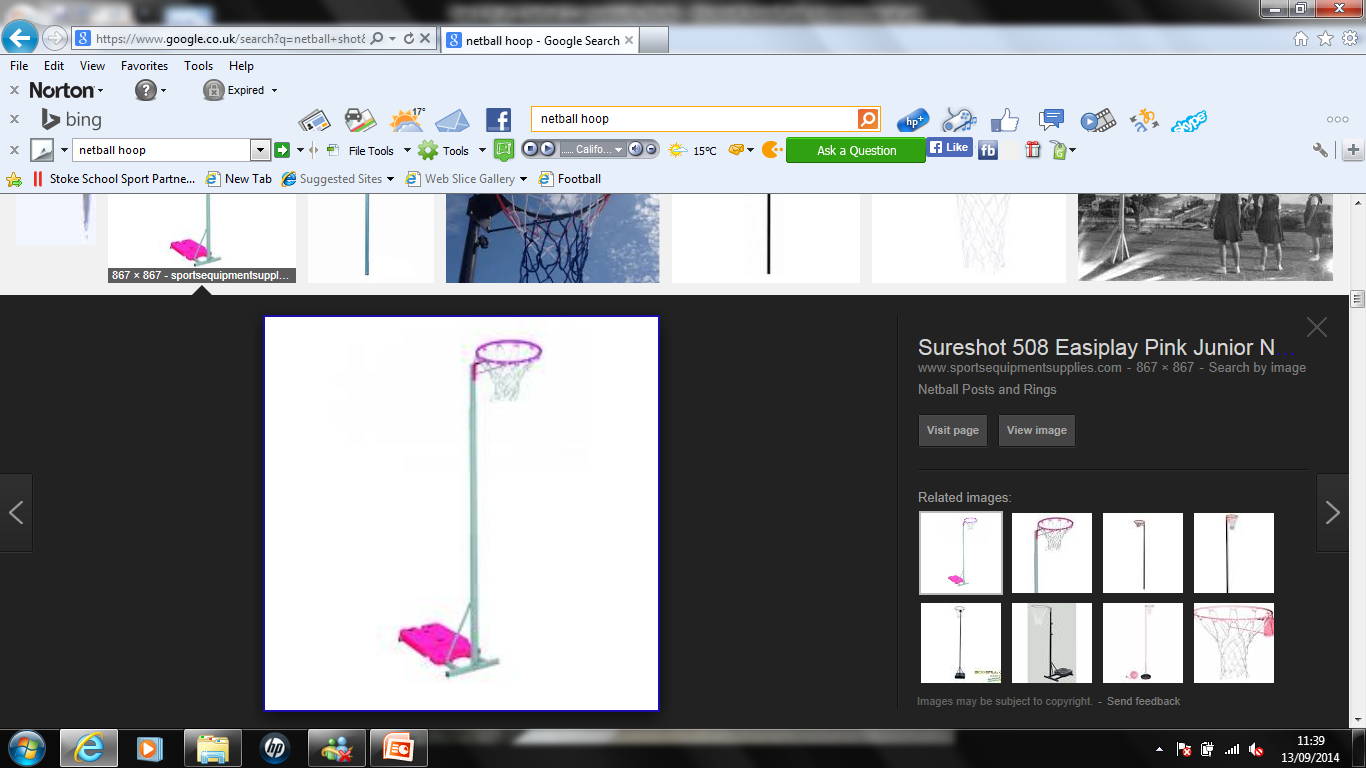 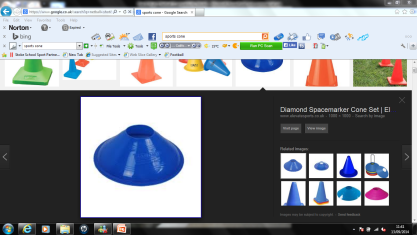 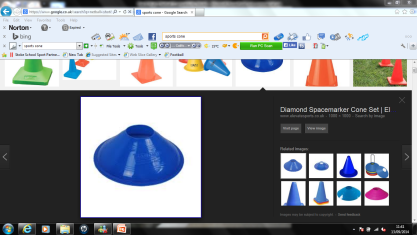 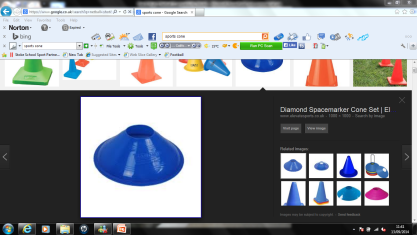 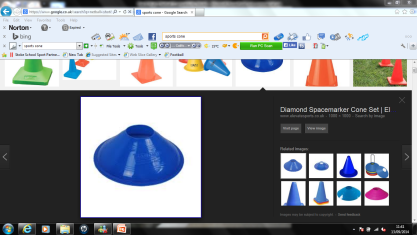 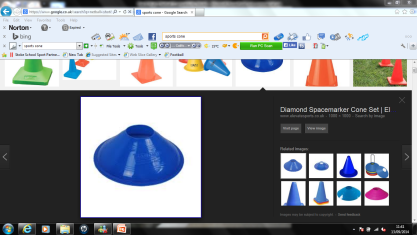 M/A
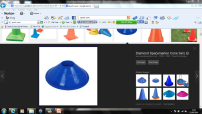 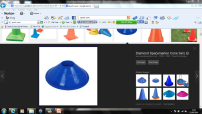 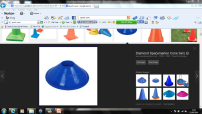 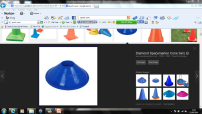 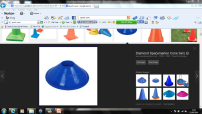 4. Skill related competition
C – Is allowed anywhere but inside either circles
GK & GD – Allowed anywhere in the defensive 3rd 
& the middle 3rd. GA & GS – Allowed anywhere inside the middle and
attacking 3rd’s. Teams must complete a certain amount of passes before they are
allowed to shoot . M/A Teams = 7 passes. L/A 4 passes
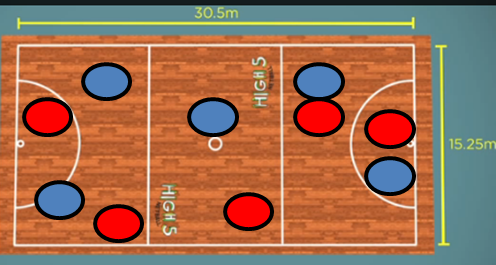 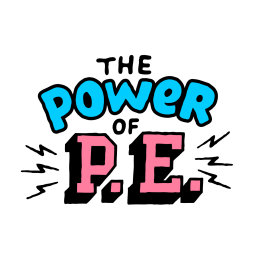 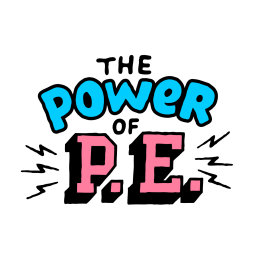 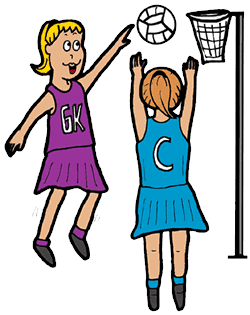 High 5 Netball
 Year 3- Lesson 6
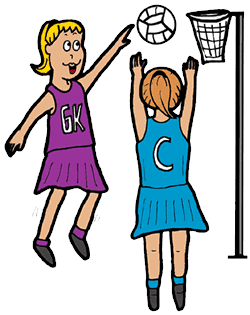 Learning Objectives:
L.O 1 –  Develop pupils ability to throw effectively
L.O 2 –  Develop pupils ability to catch effectively
Challenge 1 – Pupils will be able to pass with a degree of consistency in one style in isolation (3/4 times out of 5 from 4m)
Challenge 2 – Pupils will be able to pass with a degree of consistency in three styles in isolation (3/4 times out of 5 from 5m)
Challenge 3 – Pupils will be able to pass w/ all styles consistently in isolation (5/5 from 6m)
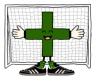 Numeracy in P.E! -
Literacy in P.E! -
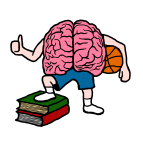 Inspiration in P.E! -
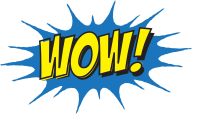 SoW Milestone Focus:  (4) Display an understanding of fair play, working well with others. (5) Field, defend & attack tactically. (6) Utilise new skills in competitive situations, as a team.
Lesson Plan:
1. Warm-up - Command Response: Pupils move into spaces jogging constantly, upon commands all pupils must perform action (Touch, 3 Steps, Jump, Hop, Robot arms, Wave.) STRETCH then repeat 1st phase of Warm-up.

2. Skill intro –The Chest pass/The overhead pass/The bounce pass: Demonstrate these techniques to pupils. Pairs now combine to make 4’s. One pair remaining on cones, one pair taking it in turns to act as a defender attempting to intercept the ball between the cones. Pupils can use overhead, bounce or a chest pass. Set mini-targets for each group.
M/A Use smaller ball, play against 2 defenders intercepting. L/A One defender, Large ball. Defender can only use 1 arm.
3. Skill intro – Shooting: Class splits into their 4 ability based groups. Pupils take 3 each shots each before passing the ball to a team-mate. M/A – Further away from hoop. L/A Allow the hoop to be dropped a metre.
PROGRESSIONS – Set up levels (line of cones gradually getting further away from hoop). Pupils move back one level after scoring. Race to see who can score from level 5. Levels further apart for more able pupils. Or Team challenge. Each group is set a target, first to reach there target shooting one a time – wins!
4. Skill related competition:M/A vs M/A, L/A vs L/A. Teams must complete 6 passes before they can shoot!
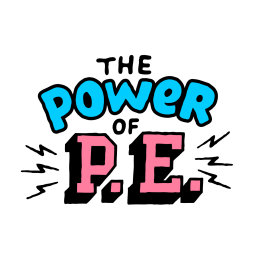 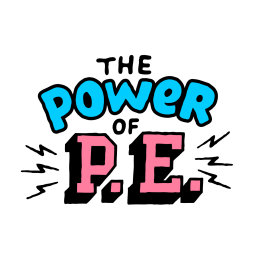 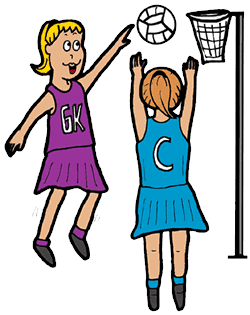 High 5 Netball
 Year 3- Lesson 6
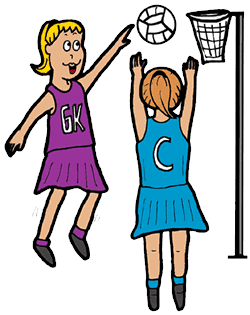 Teaching Points – The bounce pass
Can be used with one or two hand(s)
Push ball into the floor, slightly over
half-way between yourself and the
destination of your pass. Step into pass
Teaching Points – The Overhead pass
Hold ball in two hands over your head
Release ball at 45 degrees. Step forwards
into pass power should come from fore-arm
and wrist
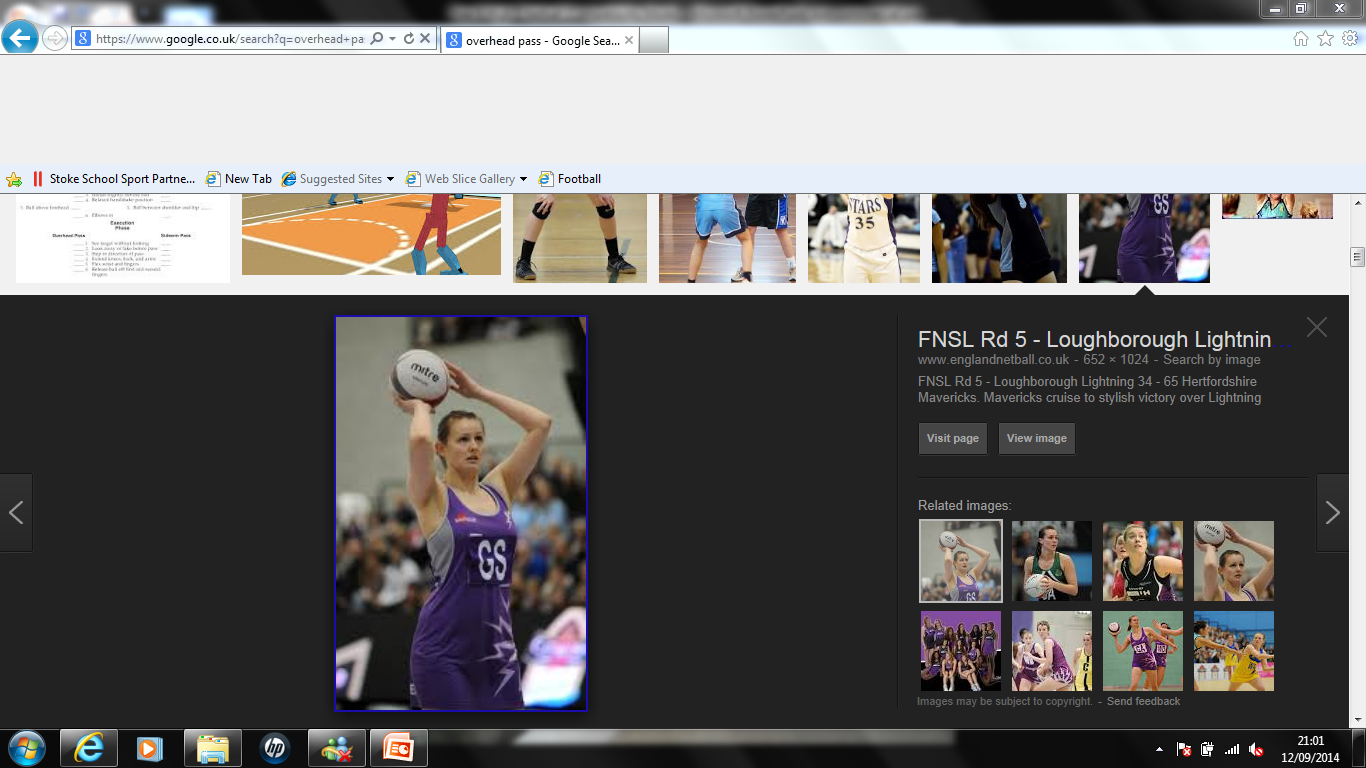 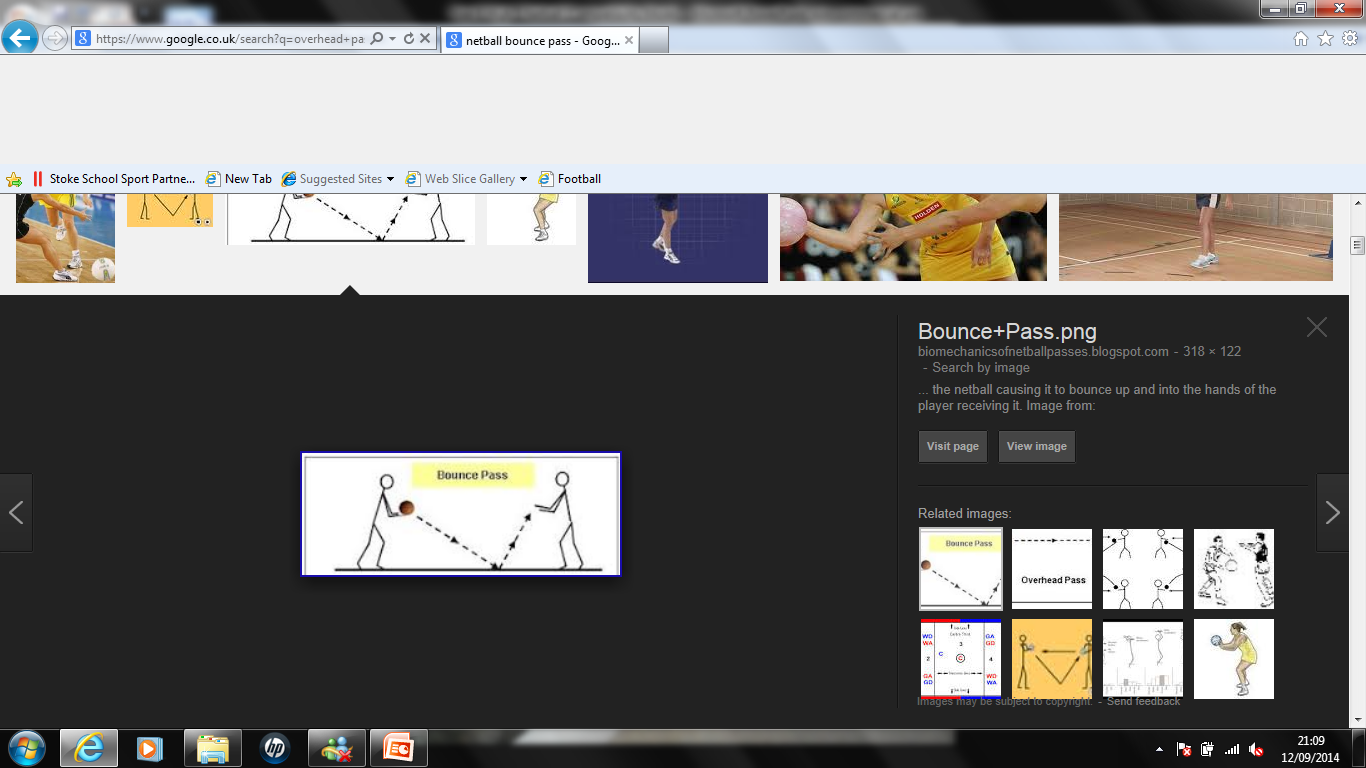 Teaching Points –  Shooting
Shooting players have 3 seconds to
take there shot.
Bend knees, then release ball as
legs straighten.
Aim for the back of the hoop
2. Skill intro
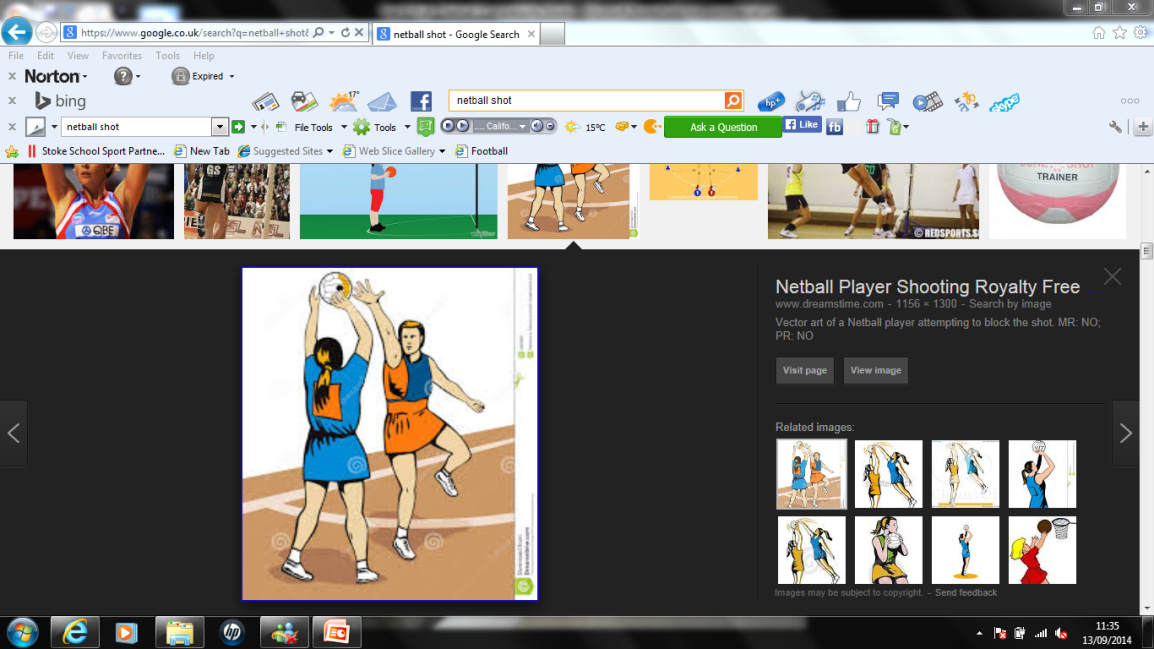 L/A
M/A
3. Skill intro
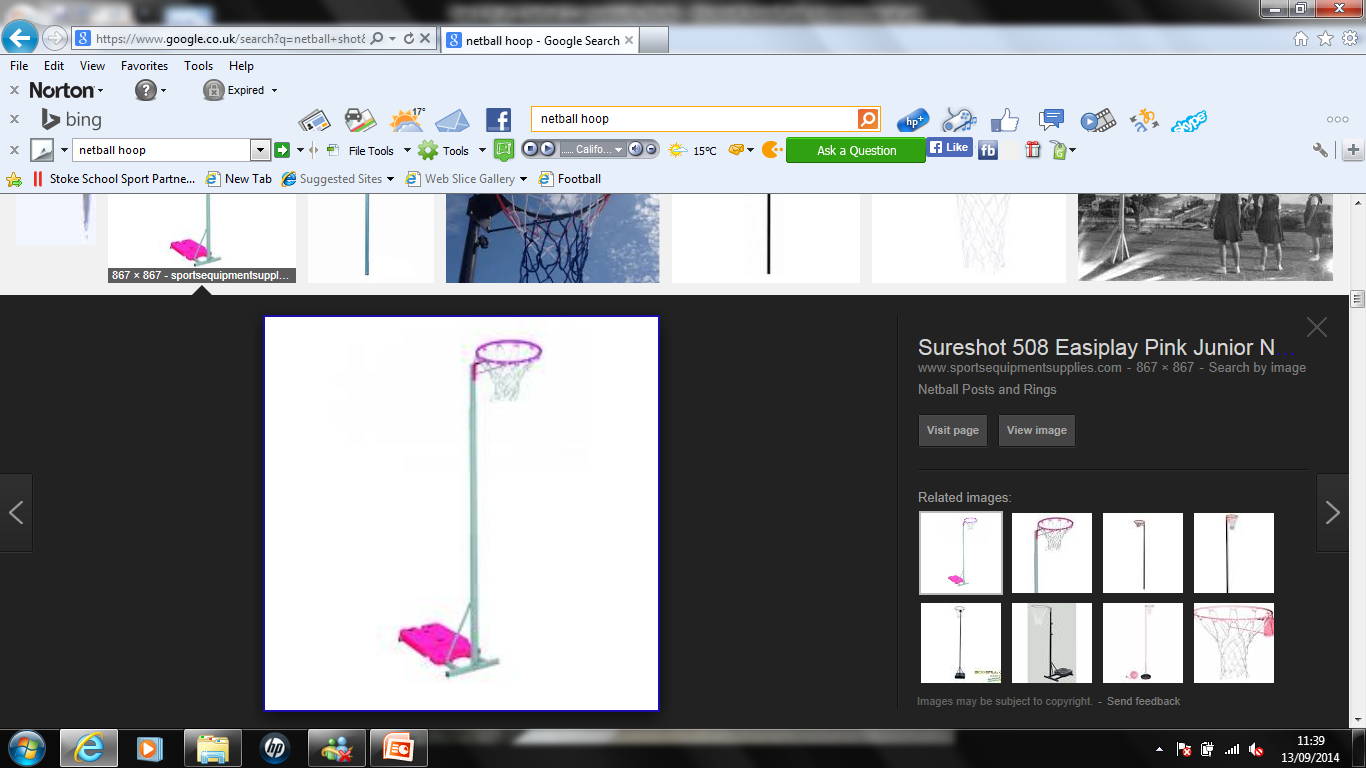 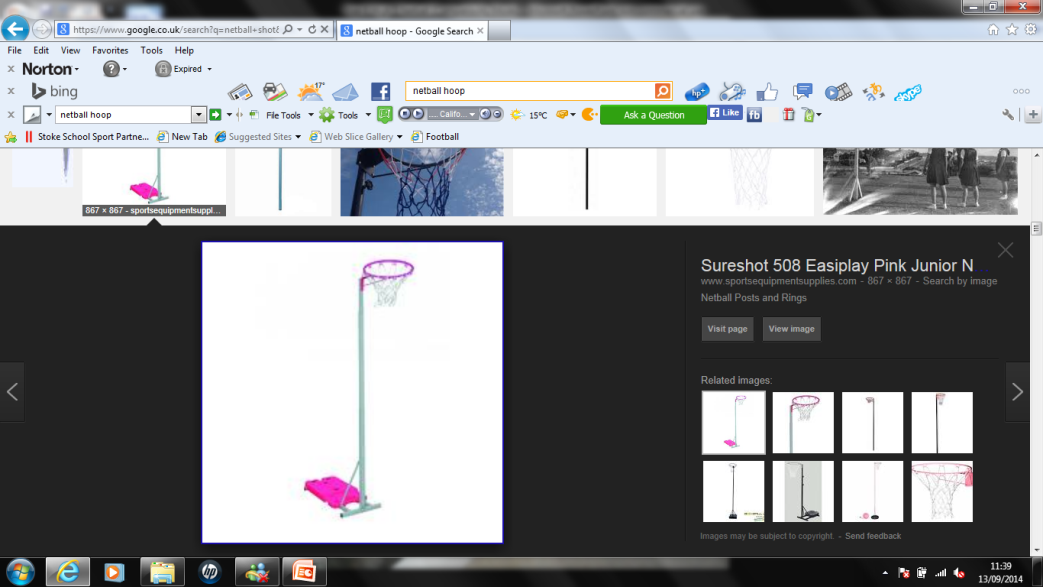 L/A
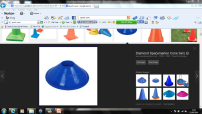 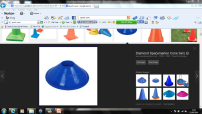 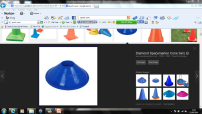 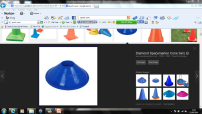 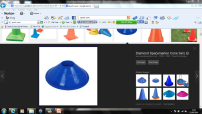 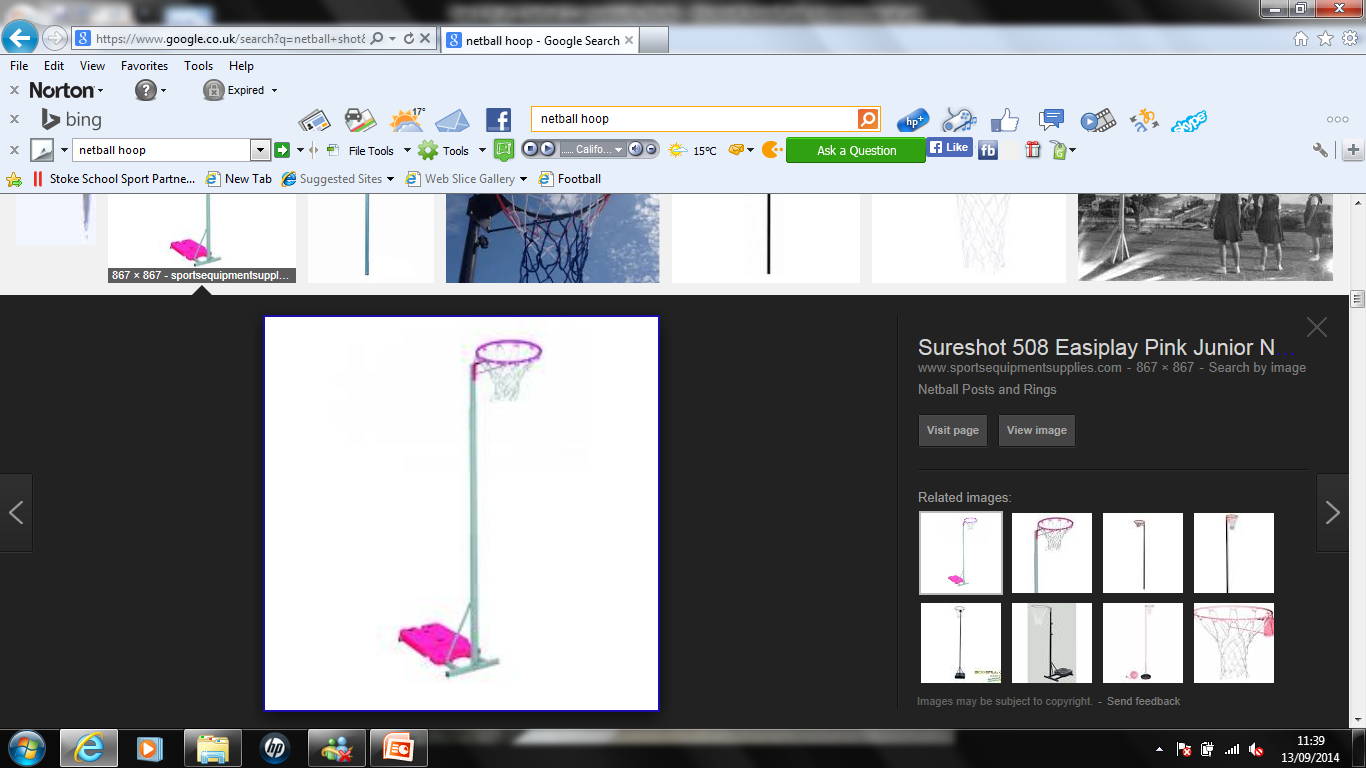 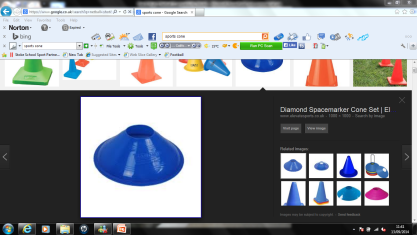 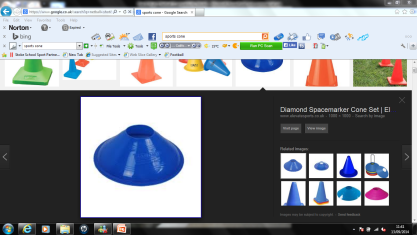 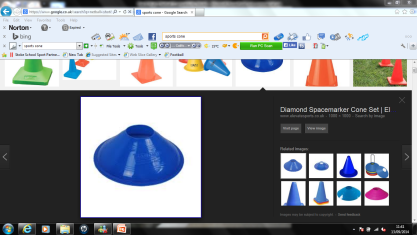 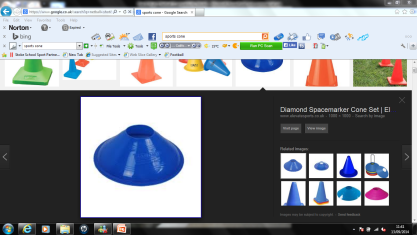 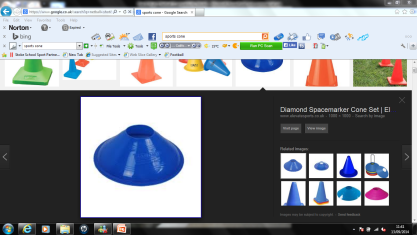 M/A
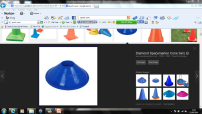 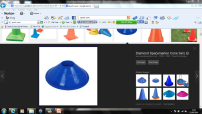 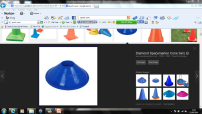 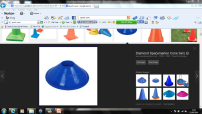 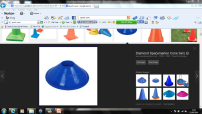 4. Skill related competition
C – Is allowed anywhere but inside either circles
GK & GD – Allowed anywhere in the defensive 3rd 
& the middle 3rd. GA & GS – Allowed anywhere inside the middle and
attacking 3rd’s. Teams must complete a certain amount of passes before they are
allowed to shoot . M/A Teams = 7 passes. L/A 4 passes
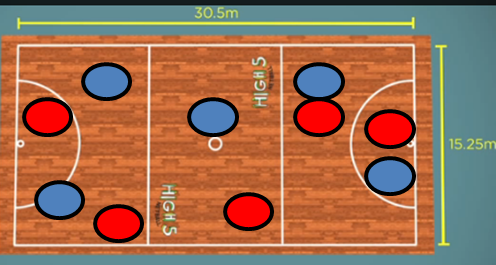